Родительское собрание будущих 10-х классов по переходу на обучение по обновленному ФГОС СОО с 01.09.2023
ФГОС СООФЕДЕРАЛЬНЫЙ ГОСУДАРСТВЕННЫЙ ОБРАЗОВАТЕЛЬНЫЙ СТАНДАРТ СРЕДНЕГО ОБЩЕГО ОБРАЗОВАНИЯ,УТВЕРЖДЕННЫЙ ПРИКАЗОМ МИНИСТЕРСТВА ОБРАЗОВАНИЯ И НАУКИ РОССИЙСКОЙ ФЕДЕРАЦИИ ОТ 17 МАЯ 2012 Г. N 413
ПОДГОТОВКА К РЕАЛИЗАЦИИ ФЕДЕРАЛЬНОГО ГОСУДАРСТВЕННОГО ОБРАЗОВАТЕЛЬНОГО СТАНДАРТА СРЕДНЕГО ОБЩЕГО ОБРАЗОВАНИЯ В 2023-2024 УЧЕБНОМ ГОДУ
Нормативный срок освоения основной образовательной программы среднего общего образования – 2 года
Количество учебных занятий за 2 года на одного обучающегося – не менее 2170 часов (32 часа) и не более 2516 часов (не более 37 часов в неделю).
ПРИКАЗ МИНИСТЕРСТВО ПРОСВЕЩЕНИЯ РОССИЙСКОЙ ФЕДЕРАЦИИ
от 12 августа 2022 г. N 732
«О ВНЕСЕНИИ ИЗМЕНЕНИЙ В ФЕДЕРАЛЬНЫЙ ГОСУДАРСТВЕННЫЙ ОБРАЗОВАТЕЛЬНЫЙ СТАНДАРТ СРЕДНЕГО ОБЩЕГО ОБРАЗОВАНИЯ, УТВЕРЖДЕННЫЙ ПРИКАЗОМ МИНИСТЕРСТВА ОБРАЗОВАНИЯ И НАУКИ РОССИЙСКОЙ ФЕДЕРАЦИИ ОТ 17 МАЯ 2012 Г. N 413»
Изменения  ФГОС СОО с 01.09.2023
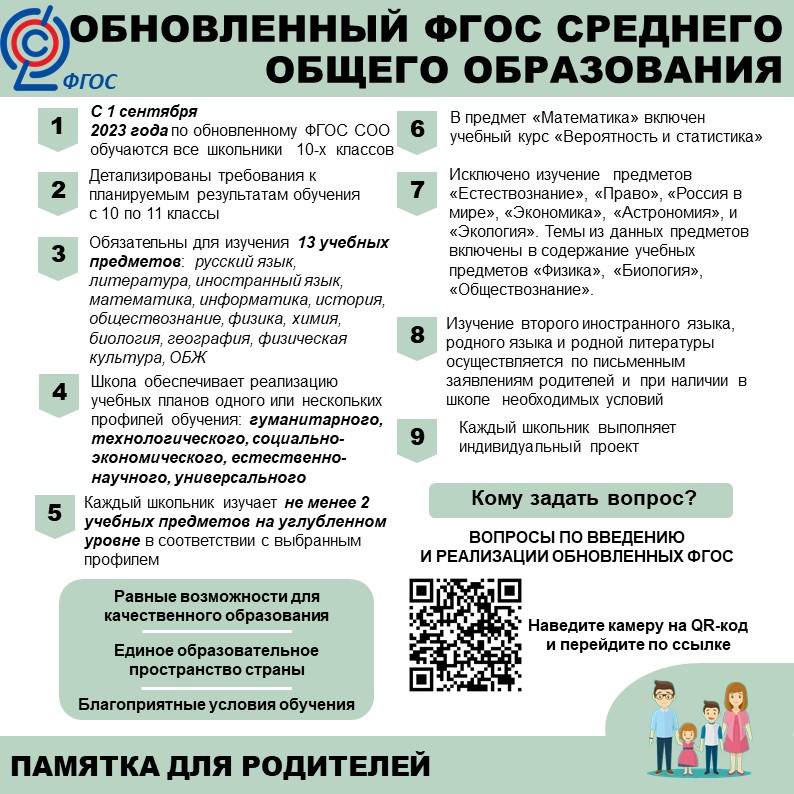 Родительское собрание будущих 10-х классов по переходу на обучение по обновленному ФГОС СОО с 01.09.2023